PRAYER WORKS 2024  Reid Temple Bible StudyFebruary 7, 2024
“Praying Poweful Prayers”
Rev.  Dr. Mark E. Whitlock Jr., Senior Pastor
Rev. Hermia Shegog Whitlock, Executive Minister
Rev.  Dr. Debyii. L. Sababu-Thomas, Creator
Rev. Courtney Golden, Facilitator
First Things First: Reaffirming Who We Are as a Church
OUR VISION
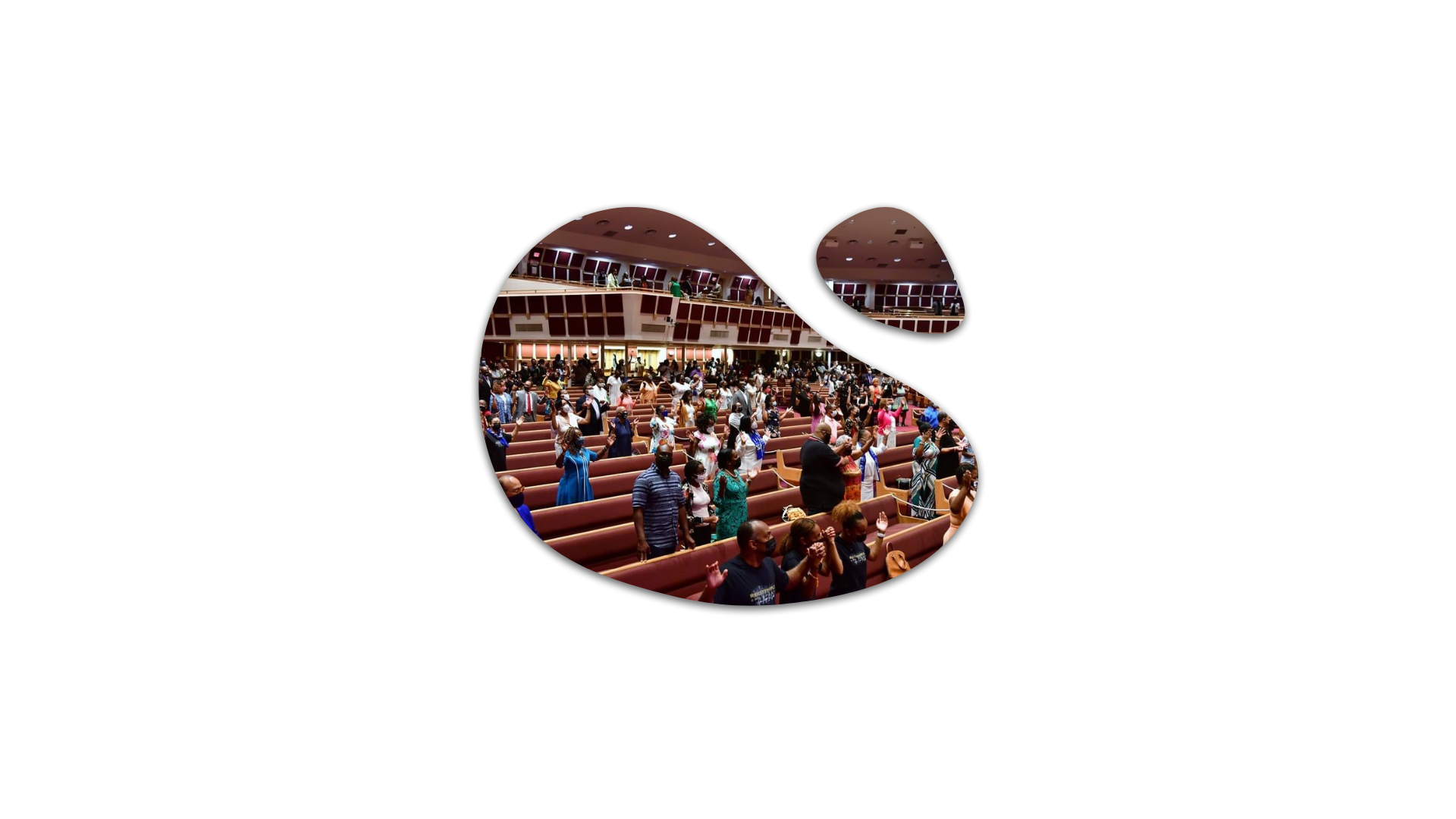 Reid Temple AME Church is a 
Bible Believing, 
Christ-centered, 
Family-Integrated, 
Multigenerational, 
Culturally aware church,
Spreading the Gospel of Jesus Christ while
               “Building the Beloved Community”.
2
©Debyii L. Sababu-Thomas, Ph.D..
First Things First: Reaffirming who we are as a Church
OUR MISSION
The Mission of  Reid Temple AME Church is 
to increase and grow our ministry 
for the spiritual, social, and physical development of all people.
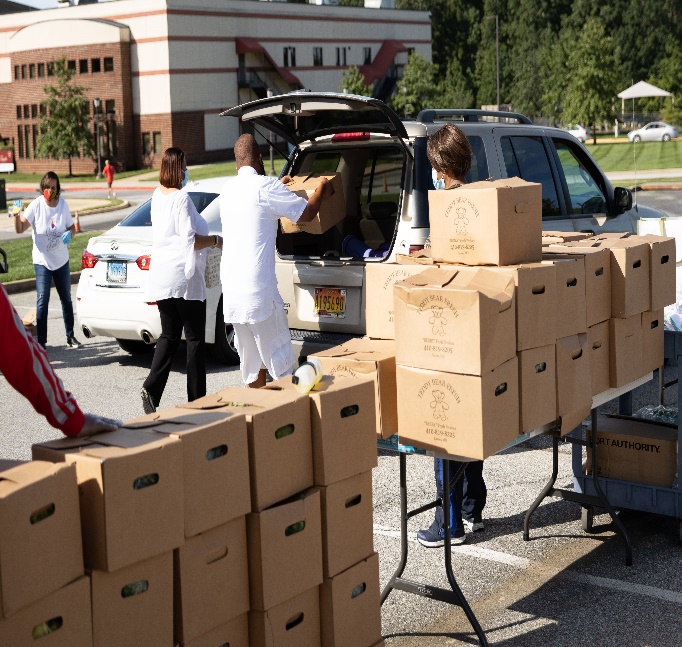 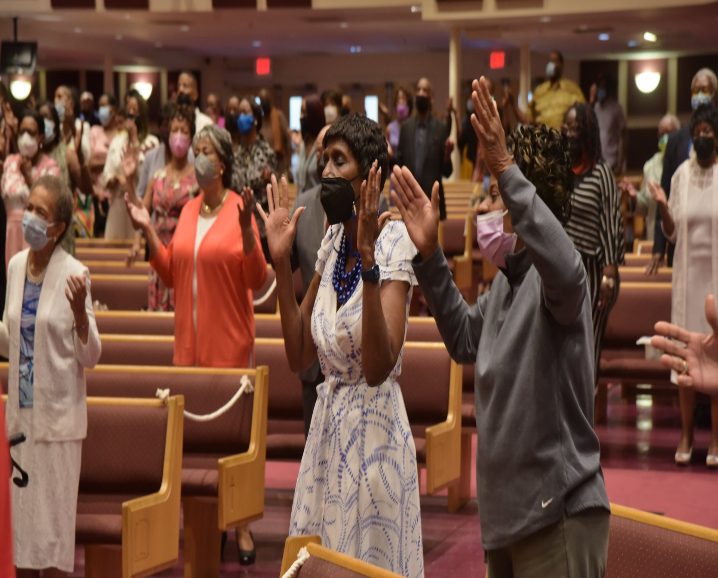 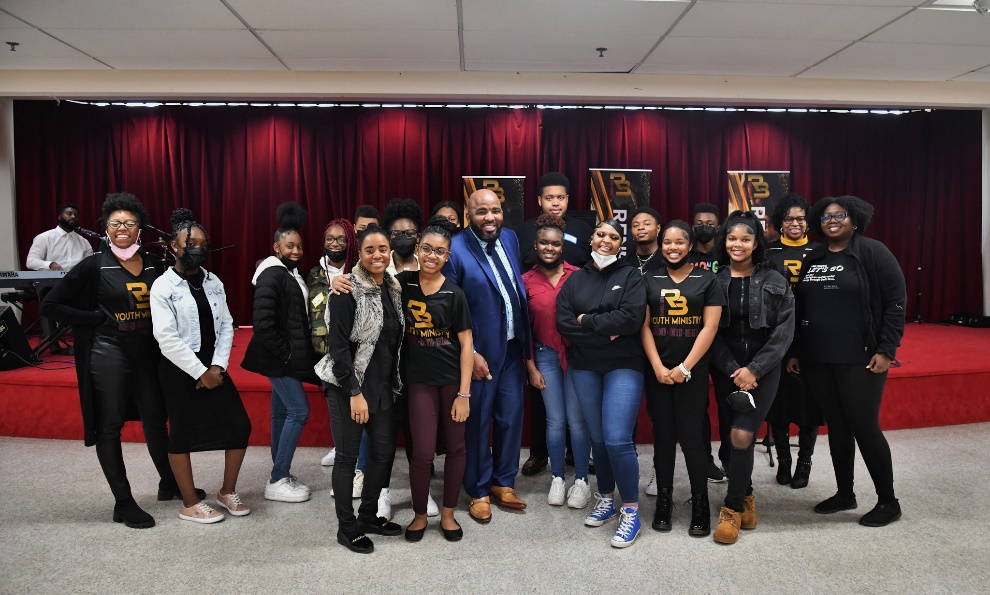 3
©Debyii L. Sababu-Thomas, Ph.D..
First Things First: Reaffirming who we are as a Church
OUR CORE VALUES
Faith in God
Integrity, Trust, and Ethical Behavior
Empowering People
Excellence and Innovation
Christ-centered Leadership
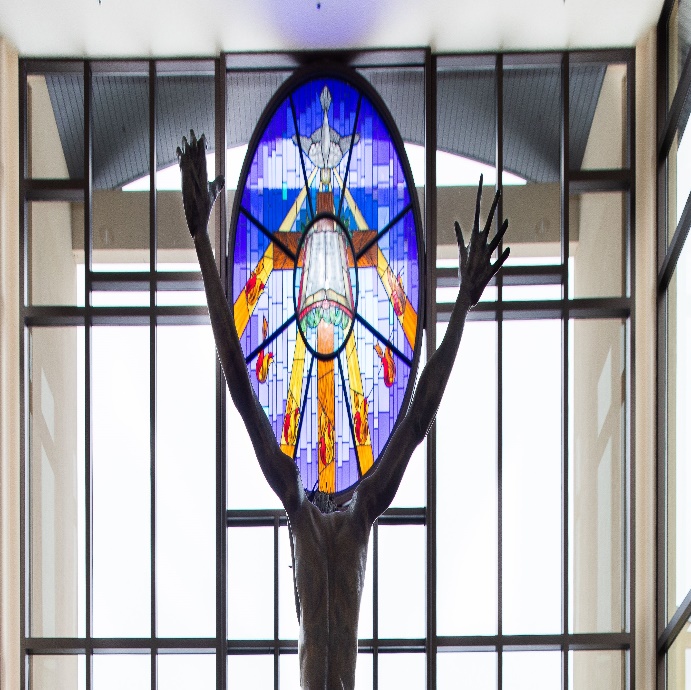 4
©Debyii L. Sababu-Thomas, Ph.D..
Overview oF Bible Study
The goal of this Bible Study it to gain more insight into the concepts of “Effectual Fervent Prayers” by
Identifying some core beliefs about about Prayer,
Examining Key Biblical requirements for prayers to be effective, and 
Reinforcing what we have already learned through our sermons and Bible Studies, thus far.
Core Beliefs about PRAYER
Prayer is communicating and conversing with God
Prayer is a supernatural activity
Prayer is giving God legal access and permission to intervene in the affairs of earth and human beings (Myles Munroe)
Prayer is about relationship with God, the Holy Spirit
Prayer is a privilege of those called by God!
Prayer is an Expression of Love
Prayer is Lifestyle
Prayer changes things, but moreso it changes us!!
Prayer is a responsibility
6
©Debyii L. Sababu-Thomas, Ph.D..
FOUNDATIONALSCRIPTURE in KJV
James 5:16 KJV 
16 Therefore confess your sins to each other and pray for each other so that you may be healed.  The effective, fervent prayer of a righteous person avails much.
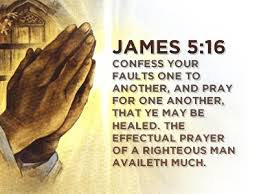 7
©Debyii L. Sababu-Thomas, Ph.D.
FOUNDATIONALSCRIPTURE  in NIV
James 5:16 NIV 
16 Therefore confess your sins to each other and 
pray for each other so that you may be healed. 
The prayer of a righteous person is powerful and effective.
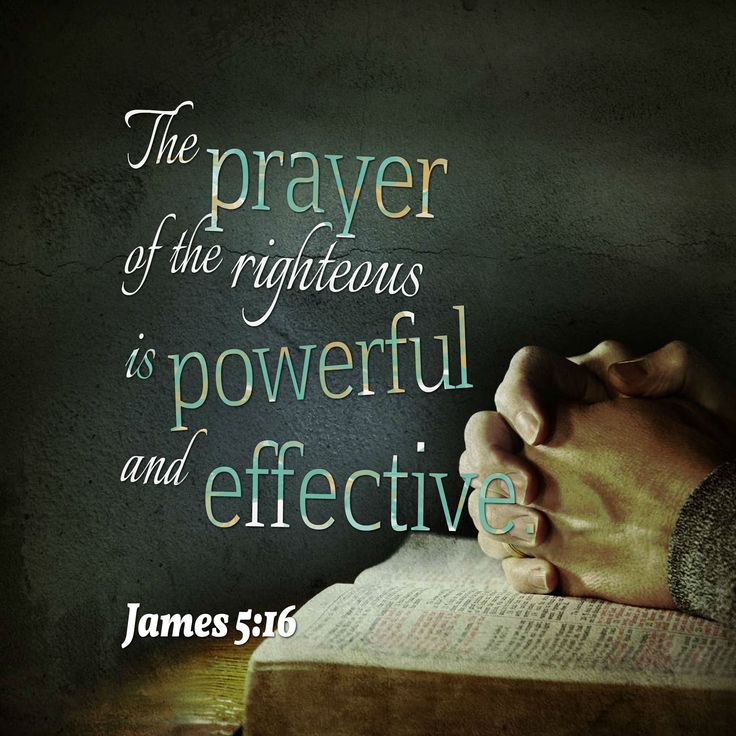 8
©Debyii L. Sababu-Thomas, Ph.D.
James 5:16 RequirementsFOR PRAYING POWEFUL PRAYERS
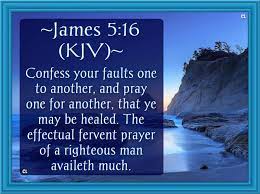 16 Therefore  
1.  confess your sins 
    to each other and 
2. pray for each other 
   so that you may be healed. 
   The prayer of a 
 3. righteous person
     is powerful and effective.
9
©Debyii L. Sababu-Thomas, Ph.D.
HINDRANCES to EFFECTIVE POWERFUL PRAYERS
Unconfessed Sin
Unforgiveness
Doubt
Disobedience
Disregard for God’s WORD
Disregard for others
Un-Surrendered  Will 
Idols replacing God in your life
Lack of Transparency with God and others
 Others?
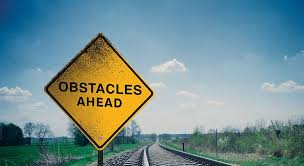 Source:https://www.kevinhalloran.net/effective-prayer-life/
CRITERIA for PAYING EFFECTIVE POWERFUL PRAYERS
II Chronicles 7:14  -  HUMBLY
I Thessalonians 5:17 -  INCESSANTLY
Philippians 4:6 – In Everything
Matthew 18:18-20  - United 
Ezekiel 3:17-19 -  Focused
Matthew 17:21 -  (Both/And) Fast & Pray
Matthew 26: 40-42 – (Both/And) Watch & Pray
Zechariah 4:6-7 – By HIS SPIRIT
Hebrews 11:6   - With FAITH
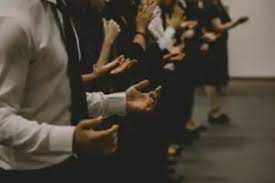 9 ATTITUDES for PRAYING EFFECTIVE, POWERFUL PRAYERS
II Chronicles 7:14  -  HUMBLY
If my people, who are called by my name, will humble themselves and pray and seek my face and turn from their wicked ways, then I will hear from heaven, and I will forgive their sin and will heal their land.
2. I Thessalonians 5:17 -  INCESSANTLY
Pray without ceasing. 
3. I Thessalonians 5: 18  IN EVERYTHING
 In every thing give thanks: for this is the will of God in Christ Jesus concerning you
4. Philippians 4:6 – WITH CONFIDENCE
Do not be anxious about anything, but in every situation, by prayer and
Hebrews 11:6  WITH FAITH
Without FAITH It is IMPOSSIBLE to please God.
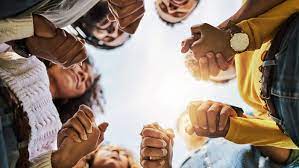 9 ATTITUDES for PRAYING EFFECTIVE, POWERFUL PRAYERS
6..  Matthew 17:21 -  (Both/And) Fast & Pray
However, this kind does not go out except by prayer and fasting.”
Matthew 26: 40-42 – (Both/And) Watch & Pray
However, this kind (of power) does not go out except by prayer and fasting.”
8. Ephesians: 6:18 – PRAY IN THE SPIRIT 
“Pray at all times in the Spirit with every prayer and request, and stay alert with all perseverance and intercession for all the saints”
Matthew 18:18-19 – PRAY IN AGREEMENT (Unity)
“Again, I tell you that if two of you on earth agree about anything you ask for, it will be done for you by my Father in heaven. For where two or three come together in my name, there am I with them.”
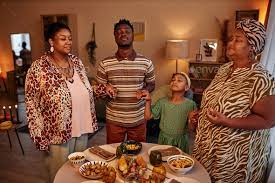 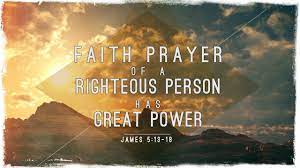 DON’T STOP PRAYING!!!! It’s not in Vain
CLOSING THOUGHTS
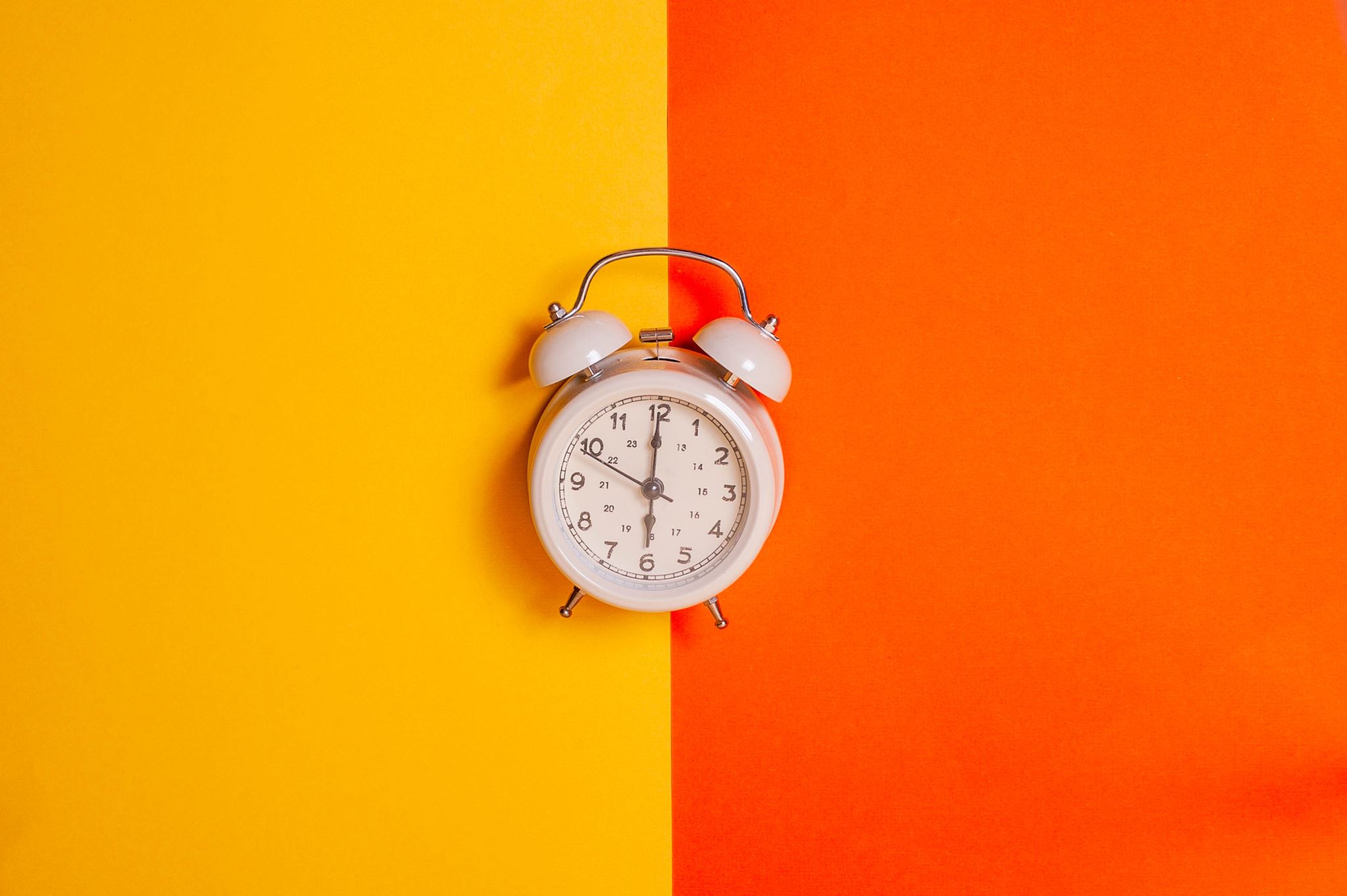 Thank you for your time and Attention
Questions? Comments?